От модернизма к постмодернизму
Живопись второй половины 20 века
Дадаизм. Марсель Дюшан (1887-1968)
Велосипедное колесо на табуретке. 1913 г.
Мона Лиза с усами. 1919 г.
Абстрактный экспрессионизм. Джексон Поллок
Техника дриппинг. Холст без подрамников расстилался на полу.  Художник беспорядочно набрызгивал на него краску из тюбиков и банок. Краска появлялась на полотне как след свободного жеста. Любое же бессознательное действие есть отражение характера и психологического состояния художника.
Д. Поллок. Без названия. 1945 г.
Марк Ротко. Номер 10. 1950 г.
Для абстрактного экспрессионизма характерным является крупный  масштаб работ (до 5 м в длину). Марк Ротко закрашивал полотна большими цветными плоскостями. Оставлял между ними участки, не покрытые краской, чтобы возбудить воображение зрителя.
ПОП-АРТ. Эндри Уорхолл. 200 банок супа «Кемпбелл». 1962 г.
ПОП-АРТ (популярное искусство), когда любой предмет мира вещей может потерять своё первоначальное, потребительское значение и приобрести художественные, эстетические качества.
Поп –арт. Эндри Уорхолл. Золотая Мерилин Монро. 1964 г.
Основоположником поп-арта, возникшего в США, считается Р. Гамильтон, в 1956 году создавший первую композицию в этом стиле. Потом поп-арт распространился в странах Европы.
Поп-арт. Рой Лихтенштейн. Может быть…
ОП-АРТ. Виктор Вазарелли. Арктур. 1966 г.
Оп-арт – художественно организованные оптические эффекты
Виктор Вазарелли. Вега-Дьондь.1917 г.
ОКР-АРТ
ОКР-АРТ –композиции, окружающие зрителя.
Эл-арт (кинетическое искусство)
Эл-арт – движущиеся с помощью электромоторов предметы и конструкции. Жан Тенгие создавал композиции, меняющие форму и саморазрушающиеся на глазах у публики.
Новый реализм: ассамбляжи из случайно собранных предметов, коллажи из разорванных афиш.
Обращение к миру конкретных предметов. Художники отстаивали неповторимость и художественную выразительность привычных вещей, представленных в полном отрыве от их назначения, а часто и в деформированном виде.
Гиперреализм. Чак Клоуз. Линда. 1975-1976 гг.
Гиперреализм – фотографическая чёткость изображений реальных предметов и элементов фантастики. Возникает в конце 1960-х гг. в Германии.
Гиперреализм. Ричард Эстес. Телефонные кабины. 1967 г.
Минимализм. Картина
Минимализм – сочетание абстракционизма и поп-арта: упрощение форм изобразительного искусства, двухмерность полотен.
Минимализм
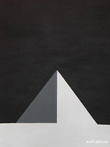 Возникает в 1960-х гг. в США.
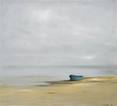 Хеппенинг
Хеппенинг – форма современного искусства, гибрид живописи, скульптуры и театра.
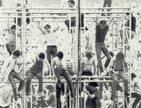 Первые театральные постановки в стиле хеппенинг состоялись в 1958-1959 гг. в США как развлечение для артистической богемы. Потом стали популярными в Европе и Азии.
Концептуализм
Произведение концептуализма рождается в тот момент, когда идея автора соединяется с мыслями зрителя по этому поводу.
Джозеф Кошут. Искусство как идея. 1967 г.
Джозеф Кошут. Один и три стула. 1965 г.
Концептуализм возник в 1960-е годы в США и Англии.
Концептуализм
Концептуализм – искусство интеллектуальное. Здесь важно не изображение, а его смысл. Иногда можно вообще отказаться от экспоната, лишь рассказав об идее. Так, к одному из вернисажей была получена телеграмма от художника, который сообщал, что помнит о выставке. Эту телеграмму и демонстрировали.
Самоуничтожающееся творчество означало закат модерна в искусстве и наступление нового этапа его развития, постмодернизма.
ПОСТМОДЕРНИЗМ
Время зарождения 1970-е годы. 
Характерные черты: использование различных стилей прошлого и настоящего, Запада и Востока, элементы фольклора, массовой культуры, поп-арта; соединение художественной формы с нехудожественным содержанием; ирония, гротеск, абсурд.
Энцо Кукки. Герой без головы. 1981-1982 гг.
Ансельм Кифер. Иконоборческий спор. 1979 г.
Другие постмодернисты возрождали качественную природу классицизма –цельность мироощущения, стремление к вечности, жизненную силу.
Инвайронмент
Модификация хеппенинга – изменение окружающей среды в соответствии с замыслом художника.
Проект Х. Явашева
Х. Явашев. «Окружённые острова». 1983 г.
11 островов вблизи Майами были окружены розовой полипропиленовой плёнкой общей площадью 600 тыс. кв. м и длиной 11 км. Цена проекта 3,5 млн. долларов.
Видеоискусство. Видео-арт.  Нам Чжун Пак
Внесение эстетических начал в телекоммуникации, освобождение их от информационных функций за счёт наполнения содержания восточным мистицизмом, иррационализмом.
Видео-арт
Манипуляции с изображениями на телеэкране путём создания искусственных помех.
 Компьютерная графика. Первая выставка в 1968 году в Лондоне.